Perpindahan Kalor
Pertemuan ke-710 Oktober 2016

By Retno Ringgani, S.T., M.Eng
Grafik Heisler
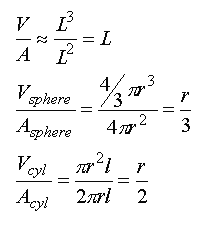 plate
bola
silinder
Grafik Heisler
Dalam semua kasus, dilambangkan sebagai berikut :
Pada titik waktu nol ( t = 0 ), setiap benda
padat dianggap mempunyai suhu yang sama
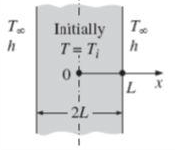 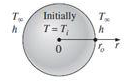 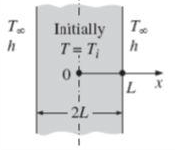 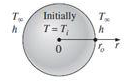 Grafik Heisler
Penggunaan Grafik Heisler
Grafik Heisler PLATE
Plate
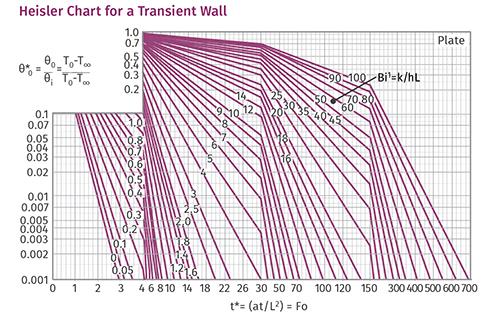 Plate
Distribusi Suhu
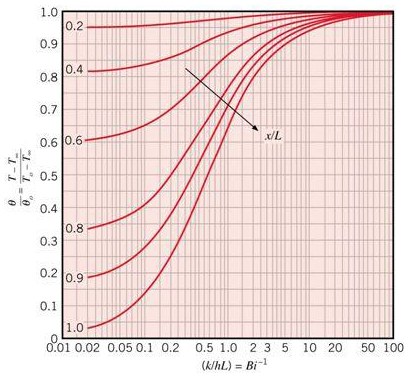 Plate
Internal Energy
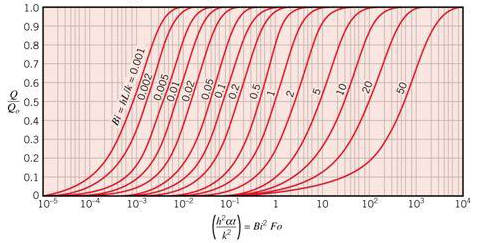 Grafik Heisler SILINDER
Silinder
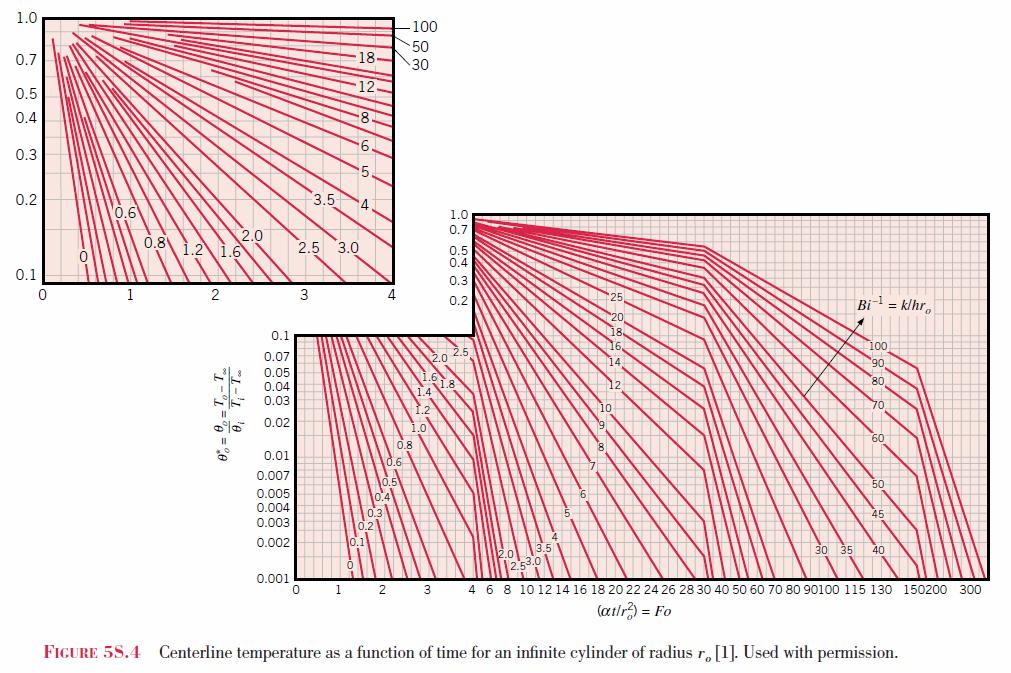 Plate
Silinder
Distribusi Suhu
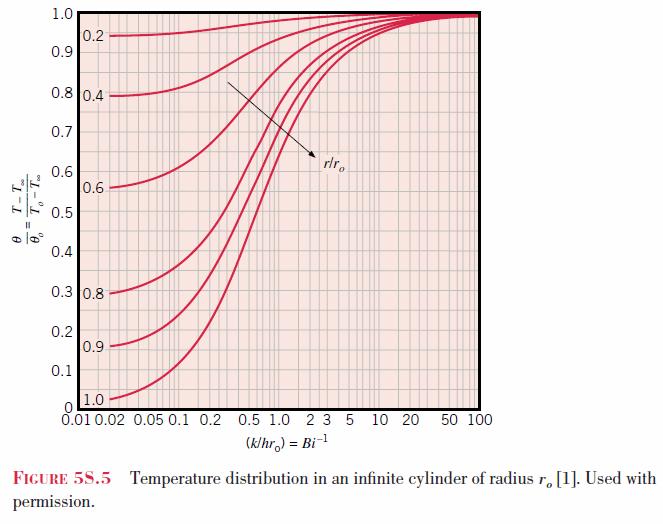 Plate
Silinder
Internal Energy
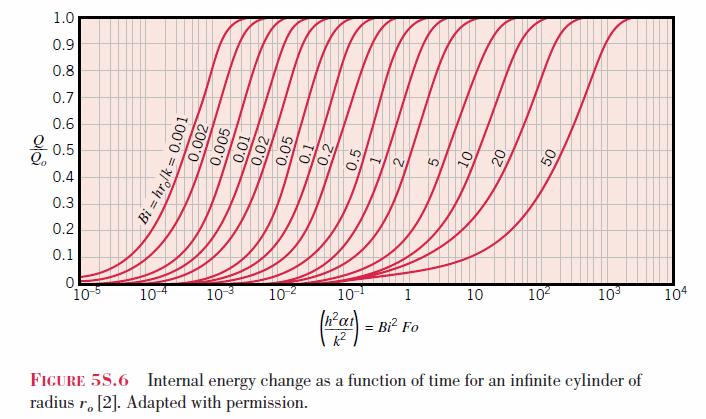 Grafik Heisler BOLA
Bola
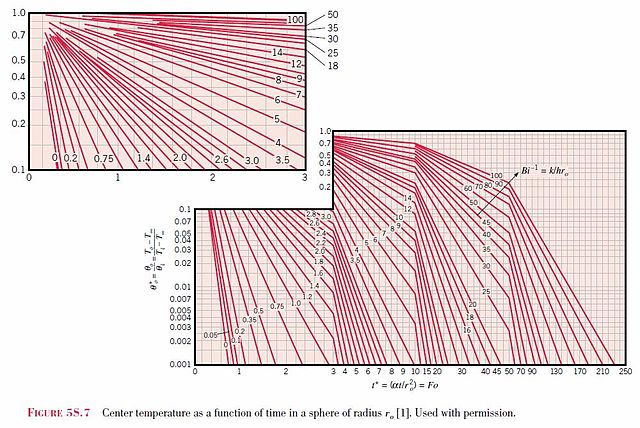 Bola
Distribusi Suhu
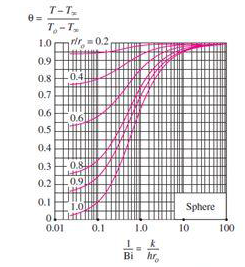 Bola
Internal Energy
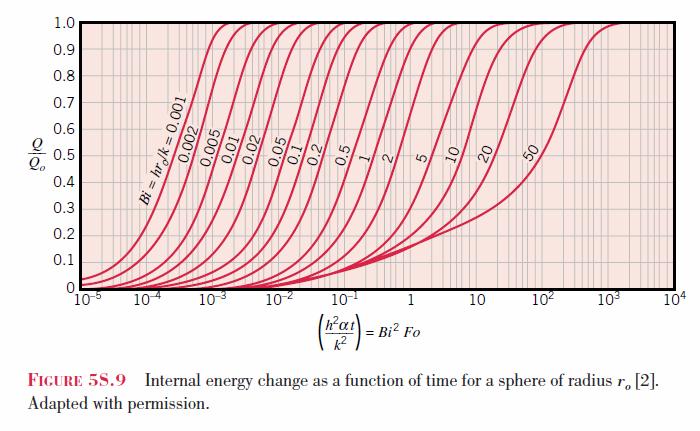 Contoh Soal
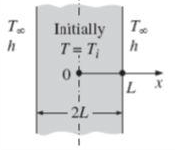 Cek bil.Biot > 10%
5 cm
1,25 cm
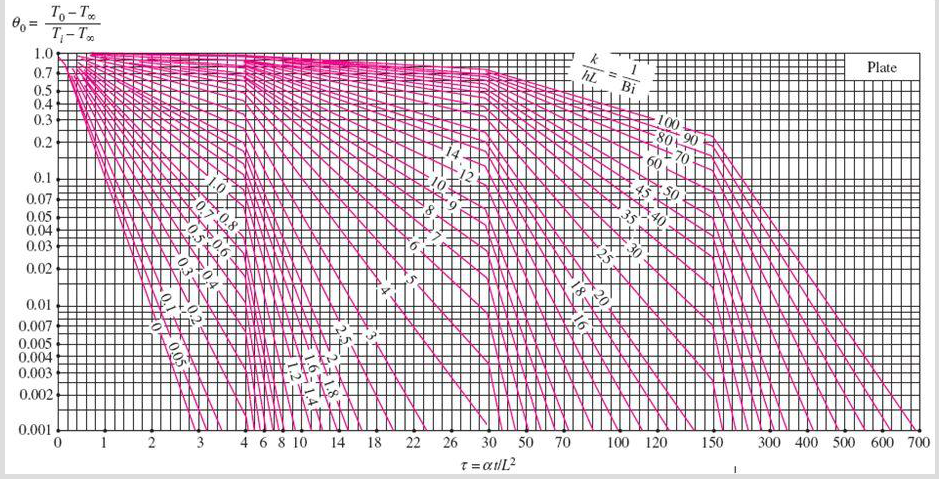 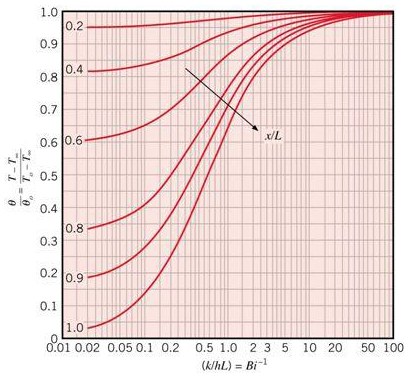 a.) Suhu (T) pada kedalaman 1,25 cm dari salah satu muka setelah 1 menit adalah :
 T = 147,7 oC

b.) Energi yang dikeluarkan persatuan luas pada waktu 1 menit adalah :
Penyelesaian dengan menggunakan grafik 4-16
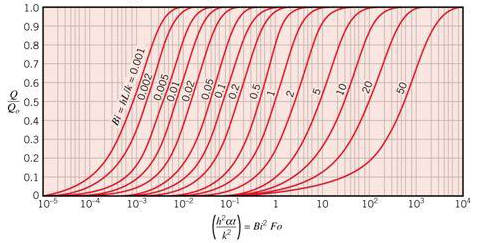 Contoh Soal